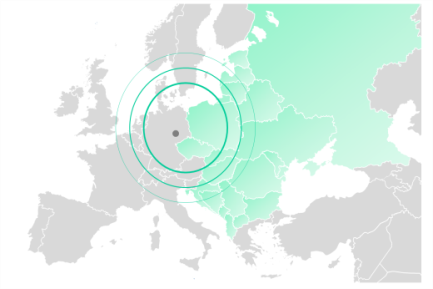 Intellectual Property in International Business –

The Strategic Role for Companies
Marc Tobias
Head of Unit 
SMEs and International Markets
Fraunhofer Center for Central and Eastern Europe
Meeting of Expert Group for Defining 
the Scope and the Methodology for 
National Surveys/ Studies on Intellectual 
Property and SMEs
Geneva, 17/18th of September 2009
The Fraunhofer Center for Central and Eastern Europe (MOEZ)
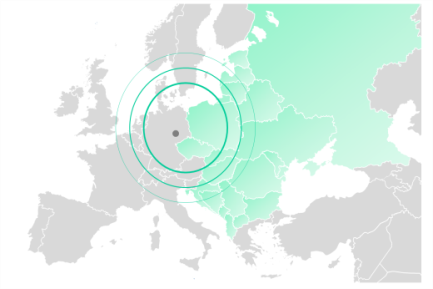 The Fraunhofer MOEZ is a research institute within the Fraunhofer-Gesellschaft with a link to universities in accordance with the Fraunhofer model.

The core competencies of applied and international-oriented research at the MOEZ lie in the areas of economics, politics and social sciences, as well as on innovation research on European Level.
The Structure of the Fraunhofer MOEZ
BF 1
Innovative Transfer Systems
BF 2
Trans-European R&D Cooperations
BF 3
SMEs and International Markets
BF 4
International Research and Innovation-Analysis
Business Fields
The Structure of the Fraunhofer MOEZ
BF 1
Innovative Transfer Systems
BF 2
Trans-European R&D Cooperations
BF 3
SMEs and International Markets
BF 4
International Research and Innovation-Analysis
Business Fields
8
Innovative Transfer Systems
Contribution to the Sustainable Growth of Competiveness of Firms and Regions

How can systemic and spatial transfers be described qualitatively and quantitatively and transfer results be measured?

What relationship exists between transfer systems and the competitiveness of economic and innovation areas?

How can systemic and spatial transfer processes be modeled and so be designed for greater effectiveness and efficiency (transfer design)?

How can European and German policy employ incentives to influence and steer in a targeted manner the transfer of knowledge, technology and/or innovations?
9
Innovative Transfer Systems
Transfer objects:

 Ideas
 Codified knowledge
 Experiential knowledge
 Intellectual property 
  (licenses, patents)
 Researcher/scientists
 Raw materials
 Innovative products and 
  services
 Free-standing technologies
 Embedded technologies
10
The Structure of the Fraunhofer MOEZ
BF 1
Innovative Transfer Systems
BF 2
Trans-European R&D Cooperations
BF 3
SMEs and International Markets
BF 4
International Research and Innovation-Analysis
Business Fields
8
Trans-European R&D Cooperations
Initiation, conception and coordination of trans-European project cooperations in science and education.

Initiation, conception, and coordination of trans-European project cooperations in research and the economy.

Evaluation and monitoring of R&D cooperations.
Positioning
11
Trans-European R&D Cooperation
Thematic Areas
Cooperations in Science and Education
Monitoring & Evaluation
Cooperations in 
Research and Economy
Bologna process (at the level 
   of individual institutions)
 Cooperation between 
   individual institutions
 International science 
   management   
 Design of international study 
   courses
 Knowledge transfer
Cooperations within clusters  
   and networks
 Internationalization of and  
   cooperation between   
   clusters/networks
Concrete project evaluations
 Project monitoring
 Scientific analysis of     
   monitoring and evaluation 
   instruments
Scientific knowledge of national and European research systems and research policies 
are essential elements of Business Field II
Wissenschaftliche Kenntnisse zu den nationalen und europäischen Forschungssystemen und 
Forschungspolitiken sind grundlegende Voraussetzung für die Arbeit in GF II
12
Trans-European R&D Cooperation
Key Questions

Scientific Analysis of current cooperation and networking strategies in the ERA

 Steering of the integration process in the ERA

 Why do R&D cooperations exist?
 Where are R&D cooperations to be found?
 How are R&D cooperations structured?
 Who structures R&D cooperations?
 Who implements the framework requirements for R&D cooperations?
 What are the success criteria for R&D cooperations?
13
Trans-European R&D Cooperation
Projects and Partners (Selection)

COACH  BioEnergy

Fraunhofer MOEZ coordinates EU project with 18 partners from 7 CEE countries.
Objective: to cover up-to-date information on bio-energy technologies in CEE countries.
Measures: Development of a trans-national advisory network as well as an easy-to-use 
        „visual network” with processed information on sustainable bio-mass production and  
        provision.
Partners: Research institutes, regional energy agencies, NGOs.

Climate for Culture

Fraunhofer MOEZ assumes management of EU project with 27 partners from 16 countries.
Objective: climatically appropriate natural heritage protection.
Measures: Measurement of climate influences on cultural heritage sites in Europe and North 
        Africa.
Project acquisition in close collaboration with Fraunhofer IBP and ISC.
14
Trans-European R&D Cooperation
Projects (Selection):

“The sun rises in the east! Spatial energy concept for eastern Leipzig“
Country-specific studies on “Renewable energies“ (Poland, Czech Republic, 
        Slovakia, Hungary, and Rumania; Estonia, Latvia, Lithuania, Slovenia as    
       ”Spotlights“)
“Implementation of marketing measures in Central-, Eastern-, 
        and South-Eastern Europe for R&D networks and research clusters”.
Event „Sustainable Building Construction – Challenges and Perspectives in 	Central and Eastern Europe”, 24-25 November 2009 in Leipzig

“Bauportal Zukunft”
15
The Structure of the Fraunhofer MOEZ
BF 1
Innovative Transfer Systems
BF 2
Trans-European R&D Cooperations
BF 3
SMEs and International Markets
BF 4
International Research and Innovation-Analysis
Business Fields
8
SMEs and International Markets
Main Research Areas
Knowledge and Ressource-management of Companies
Entrepreneurship, technology transfer, knowledge spillover and opportunity recognition
Innovation and International Management with focus on CEE-Countries
Policy Advise and Research on Institutional Implications
16
SMEs and International Markets
General Issues in Innovativeness and Competitiveness of SMEs

Innovations must be developed according to customer needs, efficiently produced and successfully marketed worldwide.

 	What knowhow and national or European framework conditions are 
	necessary, especially in high-tech industries? 

	What human and financial resources are necessary to improve
	innovativeness? 
    
 	How are these linked internally to own knowhow and resources and turned 
	through an efficient innovation process into marketable innovations and   
	strategies? 

 	How are the resulting products (services) successfully marketed nationally and
	internationally, in particular in CEE countries?
17
SMEs and International Markets
Key Questions “Innovation in Organisations“


How can innovative know-how, new processes and resources be efficiently managed in organisations at European level?

How can the innovative capacity and hence international competitiveness be increased, and innovative products generated, by improving these aspects?

What factors influence the absorptive capacity of firms for innovation and how can these factors be influenced?
18
SMEs and International Markets
Key Questions “International Management”


How can firms, especially high-tech Companies, successfully sell their innovative products abroad?

What should successful internationalisation strategies look like in terms of timing of market entry, international marketing strategy and selection of organisational entry form?

How can we support the informational, human capital and financial needs of Companies?
19
SMEs and International Markets
General Issues in Entrepreneurship



Entrepreneurship is needed to generate innovations, because inventions 
are not automatically turned into innovations. A great number of ideas 
emerging in companies or research institutes is not commercialized. 

Entrepreneurs are needed to recognize opportunities and to create new value. 

Research shows that there is a link between entrepreneurship activities 
and economic growth and employment creation. But entrepreneurship 
activities vary across countries and regions.
SMEs and International Markets
Research Topics in Entrepreneurship

Knowledge-based entrepreneurship 
How to bridge the innovation gap (high investments in new knowledge, low economic returns)
How to facilitate the commercialization of new economic knowledge created in companies and research institutions
Promoting knowledge-based start-ups

Promoting an entrepreneurial culture
  Policy and social dimensions of entrepreneurship

Entrepreneurship in changing / challenging institutional environments
 Analysing entrepreneurial activities in CEE-countries 
 Promoting entrepreneurship in developing economies
SMEs and International Markets
Partners
Universities and Research Institutes in Germany, EU and CEEs countries 

(i.e. University of Leipzig, Schumpeter School for Economics Wuppertal,  IPREG Network, University of Zagreb,  Kviev School of Economics, Lithuanian Innovation Center, Albanian Socio Economic Think Tank, Max-Planck-Institute of Economics …)
Public Authorities and Ministries

(i.e. EC DG Enterprise and Industry, German Ministry of Science and Education (BMBF), German Ministry of Economics and Technology (BMWI), Embassies and Ministries for Education, Science and Economy of CEE-Countries, Worldbank, EBRD )
Consulting and Development Firms

(i.e. GOPA, Danish Technology Institute, GTZ, Accenture, GFA, Pohl Consulting, Crimson Capital … )
SMEs  and large Companies

(i.e. Public Services Leipzig, KPMG, Siemens AG, Kirchhoff Group, ECOVIS GmbH, Tyco Electronics … )
20
SMEs and International Markets
Current Projects and Proposals (Selection)

EuropeAid: 	Supporting SMEs in Albania
Worldbank: 	Knowledge Economy Forum 2010 Berlin
Intereg IV C Central Europe–SUCCESS: 
	Strengthening the innovation capacity of SMEs
BMBF: 	Enhancing Productivity in Services
BMBF: 	Spillover-Effects of the EUREKA Support Program 
BMBF: 	Comparison of SME Support Programs in the EU, USA, China and Japan
EU-7th FP (Research for SME): 
	IT-Supported Innovation and Knowledge-Management in High-Tech Companies
… and different applied research projects for private companies
21
The Structure of the Fraunhofer MOEZ
BF 1
Innovative Transfer Systems
BF 2
Trans-European R&D Cooperations
BF 3
SMEs and International Markets
BF 4
International Research and 
Innovation-Analysis
Business Fields
8
International Research and Innovation Analysis
Main Research Areas
Economic competitivness, economic structures, locational competition
National Innovation Systems and innovation processes in CEE countries
Relevant innovation incentive schemes, stakeholders and structures
22
International Research and Innovation Analysis
Objectives

Appraisal of national innovation performance, lessons for Fraunhofer lead markets and key technologies

Identification of promising opportunities for converting R&D results into applications

Information on national and European funding programmes, use of new financing opportunities for Fraunhofer activities.	

Development of a reliable advisory and information base for Fraunhofer as well as for economic and political actors and decision-makers.
23
International Research and Innovation Analysis
(1) National Innovation Systems and Innovation Processes in 	CEE countries

How can the innovative capacity of the CEE countries be compared internationally using an indicator-based analytical framework? 

How are the macroeconomic, economic policy, legal (IPR) and socio-cultural framework conditions framed? How do the national discourses on R&I processes take place?

How can the national development trajectories of the NIS and he institutional specificities in the CEE countries be characterised? What national innovation cultures can be identified?
24
International Research and Innovation Analysis
(2) R&I Relevant Incentive Schemes, Stakeholders and 	Structures in CEE countries

What R&I incentive schemes are established and what is their impact?

What national innovation strategies exist and how are R&I policies framed? 

What are the main national R&I priorities? Who are the key public and private stakeholders?
25
International Research and Innovation Analysis
(3) Competitiveness, Economic Structures, Locational 	Competition

What R&I-relevant structures exist and how do the actors relate to one another?

What contextual and market conditions are present? What are the national and regional locational comparative advantages? 

What regional clusters and networks are established? What institutional comparative advantages exist?
26
Our objective is ……
… to become a renowned think tank with a politically and economically strategic orientation within the Fraunhofer-Gesellschaft

… as experts for internationalization, to promote and advance relevant research and consultancy for the economy, politics and science at national and European level

... to translate scientific understanding into relevant questions in the fields of internationalization, innovation, innovation transfer, support for SMEs etc.
27
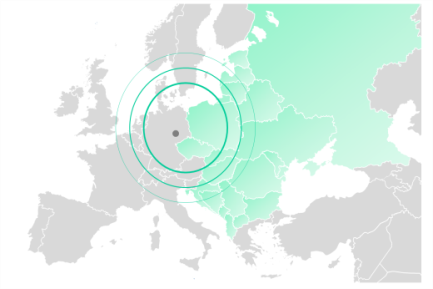 Intellectual Property in International Business –

The Strategic Role for Companies
Marc Tobias
Head of Unit 
SMEs and International Markets
Fraunhofer Center for Central and Eastern Europe
Meeting of Expert Group for Defining 
the Scope and the Methodology for 
National Surveys/ Studies on Intellectual 
Property and SMEs
Geneva, 17/18th of September 2009
Some Statements about Intellectual Property (IP) in Business
Approximately 85 % of S&P 500´s Value is based on intangible assets 
– intellectual property comprises the largest part of those intellectual 
assets. (Financial Times; CIO Online)


IP is still more an issue for the legal department, rather than for management 
(Anand/Galetovic 2004)


Patents are one of the most important rating instruments for us.
 (A consultant from a venture capital company) 


Entrepreneurs should not only concentrate on the protection of IP – they should focus 
more on the use of IP in its marketing strategy.
(A CEO of a German „Born Global“ in Biotechnology)
IP should be one of the most important components in the strategy of a SME

In reality - it is one of the less used by its managers
2
The Strategic Role for B2B – Companies
CONTENTS



IP in Small and Medium Companies – A Managerial Perspective

Relevance of IP for the Branding Strategy

Role of IP in Companies` Functional Organization and Product Life Cycle

Importance in International Markets

Empirical Evidence
3
IP in Small and Medium Companies – A Managerial Perspective
What is IP?

IP refers to creations of the mind: inventions, literary and artistic works, and symbols, names, images, and designs used in commerce. (WIPO)

What means IP?

IP is one of the main factors for companies´competitiveness
IP is only a result of a successful innovation process
4
The Strategic Role for B2B – Companies
CONTENTS



IP in Small and Medium Companies – A Managerial Perspective

Relevance of IP for the Branding Strategy

Role of IP in Companies` Functional Organization and Product Life Cycle

Importance in International Markets

Empirical Evidence
5
Relevance of IP for the Branding Strategy
Brand Management – How to typologize branding strategies
Bruhns (1995)
Branding depends mainly on the creation of intellectual property – 
with growing importance in B2B
6
Relevance of IP for Companies Brands
Two Dimensions of IP: 1) Industrial Property and 2) Copyrights

1) Forms of industrial property include 



 Patents							
 									
									 Especially the marketing related
									 forms of IP enable the
 Trademarks						 establishment of a strong 
 Trade names						 international brand recognition
 Industrial design					
 Geographical indications




2) Copyrights relate mostly to artistic creations, such as poems, novels, music, 
    paintings, and cinematographic works
Legal
focus
Marketing
focus
7
The Strategic Role for B2B – Companies
CONTENTS



IP in Small and Medium Companies – A Managerial Perspective

Relevance of IP for the Branding Strategy

Role of IP in Companies` Functional Organization and Product Life Cycle

Importance in International Markets

Empirical Evidence
8
IPs` Role in a Product Life Cycle (PLC)
The establishment of marketing-related IP-forms can lead the PLC
Introduction
Growth
Maturity
Decline
IP Form 
Importance
PLC 
Sales
Time
Patents are of great importance from the
  beginning
 The importance of trademarks and 
  geographical indication increases with a
  companies´ internationalization
Product life cycle
Patents
Trademarks/Trade names
Industrial design
Geographical indication
IP-forms are playing a crucial role in the development of a dominant design
9
IPs` Role related to Company Functions
Effects of IP from a functional organisation perspective
IP forms:
 are of relevance in different parts of an organisation
 have a strong influence from an outward perspective
10
The Strategic Role for B2B – Companies
CONTENTS



IP in Small and Medium Companies – A Managerial Perspective

Relevance of IP for the Branding Strategy

Role of IP in Companies` Functional Organization and Product Life Cycle

Importance in International Markets

Empirical Evidence
11
Importance of IP in International Markets
IP forms play a diverse and decisive role in international marketing strategies
support the positioning of a company / build the USP
 enable international standardization => cost reduction
 reduce informational asymmetry between buyer and seller
IP forms:
12
Importance of IP in International Markets
Factors influencing the linkage between forms of IP and business performance
Legal-Political Factors:
Political instability (-)
Low IPR protection (-)
Investment restriction (-)
Trade agreements (+)
Liberalization (+)
Market Factors:
Low-tech competition (+)

Socio-culturalFactors:
Cultural Fragmentation (-)
Scarcity of personnel (-)
Economic Factors:
Rapid economic growth (+)

Technological Factors:
Poor infrastructure (-)
Fragmented channels (-)
Forms of IP


Patents

Trademarks/ Trade names

Industrial 
Design

Geo.graphical
Identification
Business

Performance
Technological Factors:
Poor infrastructure (-)
Fragmented channels (-)

Legal-Political Factors:
Low IPR protection (-)
Political instability (-)
Privatization (+)
Investment restriction (-)
Trade agreements (+)
Liberalization (+)

Competition/ Market Factors
Low quality goods (+)

Socio-cultural Factors:
Personal ties in business (-)
Scarcity of personnel (-)
Technological Factors:
Low technological capabilties (+)

Legal-Political Factors:
Low IPR protection (-)
Liberalization (+)

Competition/ Market Factors
Low quality goods (+)
Missing dominant design
Legal-Political Factors:
Liberalization (+)

Competition/ Market Factors
Low marketing sophistication (+)

Socio-cultural Factors:
Personalties in business (-)
Cultural differentiation (+)
13
The Strategic Role for B2B – Companies
CONTENTS



IP in Small and Medium Companies – A Managerial Perspective

Relevance of IP for the Branding Strategy

Role of IP in Companies` Functional Organization and Product Life Cycle

Importance in International Markets

Empirical Evidence
14
Empirical Evidence – Key Facts of the study
Tiiming of  market entry
International Entrepreneurship
Topic:   		Marketing Strategies of SMEs in Emerging Markets

Methods: 	Empirical study with survey and expert interviews

Statistics: 	Structural Equation Modelling, Regression Analysis

Scope:		250 German high-growth companies with international activities 
			in Emerging Markets
Factors of Success
Integration in networks
Entry barriers of the target country
Stand. vs. Adaptation of Communication and Distribution
Heterogeneity of customer needs
Market attractiveness
Competitive environment
Stand. vs. Adaptation of Product and Price
15
Empirical Evidence – Branding Strategy in Emerging Markets
Key Findings:

What are the value proposition/ the reputation of the brand? 

=> Almost 80 % of the SME are focussing on a high quality image.


Did the company adapt its value proposition in the emerging market?

=> Only 24 % changed it


To which extent is the country image supporting the strategic positioning?

=> 57 % exspected a positive and strong influence of the German 
      country reputation


What impact can be seen from a strong brand reputation?

 A stronger focus on quality leaded to higher market share
 The adaptation of a companies` image had a negativ influence 
 Companies using the country of origin in their marketing-strategy
     penetrated faster the emerging market
16
Empirical Evidence
Key Findings:

Percentage of SMEs using IP-Forms actively in their marketing-strategy: 28 %

Awareness of strategic possibilities based on IP-Forms: 46 %

Incorporation of 
IP-Forms in the 
regarded product?
17
1
2
3
4
Conclusions I/II
IP is one main driver for the competitiveness of SMEs
BUT:
IP forms are not used effectively as a strategic part of marketing-instruments in SMEs
Forms of IP play important roles in the functional organisation of a company
The use of forms of IP influence positively the brand development
The relevance of IP differ with respect to the market and industry
18
Conclusions II/II
Categorization Approach to Future Scope of Research on SME and IP

1) Regional Perspective
	
	a) National vs. EU/Asian/American/African vs. Global level
	b) Developed vs. Emerging vs. Least developed countries

2) Stakeholder Perspective






3) Motivation Perspective

Protection of IPR vs. IP Management  (IP=Business Model vs. IP = Strategic instrument)
                                  for Competitiveness Assessment  

4) Futher Related Issues

 IP and Innovation
 IP and Cluster
 Makro vs. Mikro-Studies
18
Thank You !
Marc Tobias
Head of Unit 
SMEs and International Markets
Fraunhofer Center for Central and Eastern European Countries

Tel.:    +49 (0)341 231039-136
Email: marc.tobias@moez.fraunhofer.de
9